Università degli studi di Modena e Reggio EmiliaDipartimento di Scienze Matematiche, Fisiche e Informatiche Corso di Laurea in Informatica
Progetto e sviluppo di un'applicazione Big Data per la gestione e l'analisi dei dati provenienti da Modena Automotive Smart Area ​
RELATORI
Riccardo Martoglia
Roberto Cavicchioli
CANDIDATO
Francesco Barbanti
Anno accademico 2019/2020
AMBITO DI RICERCA – BIG DATA
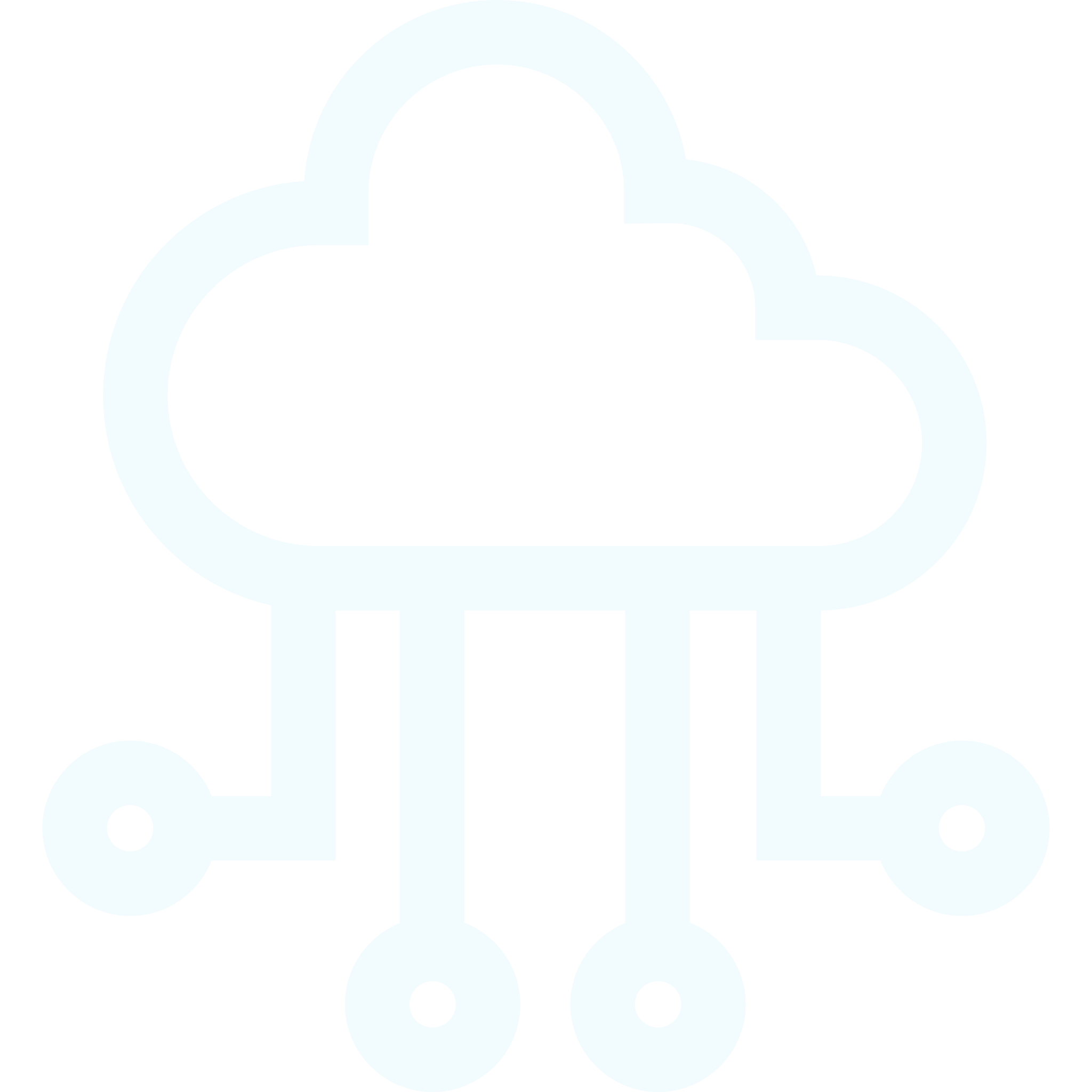 2
Ogni anno sono generati oltre 2.5 Exabyte di dati
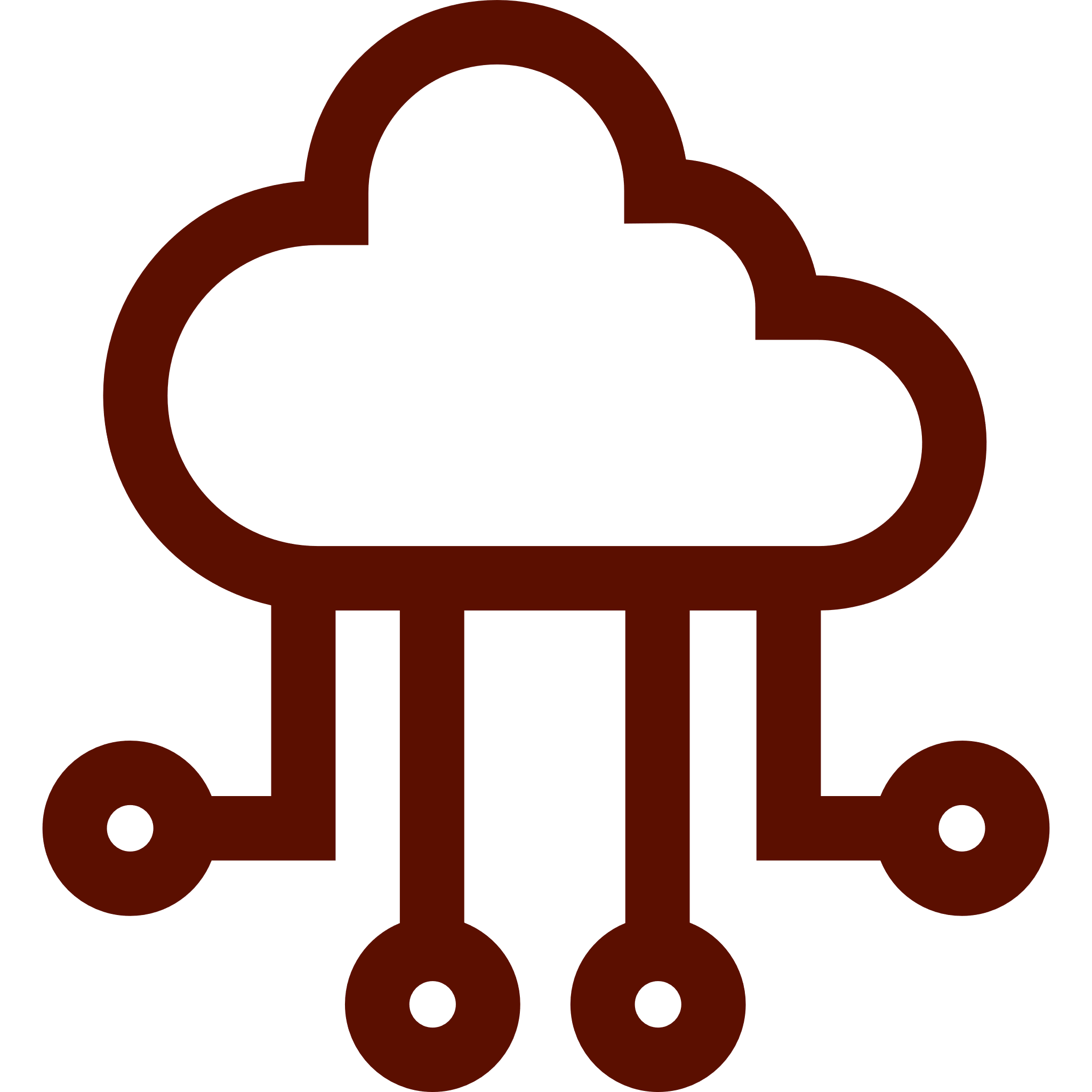 Ogni giorno sono generati oltre 2.5 Exabyte di dati
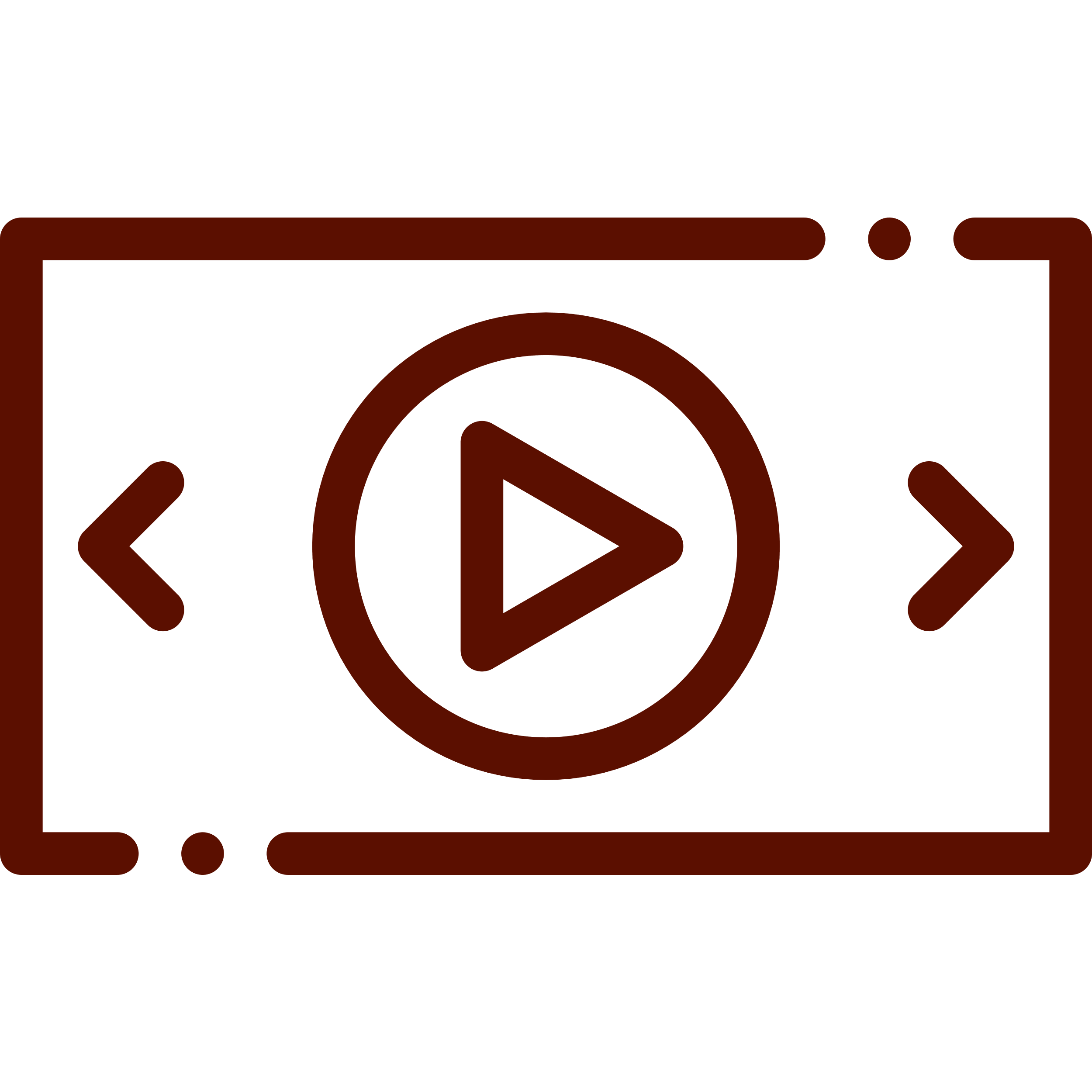 Ogni 60 secondi sono caricate 72 ore di video su YouTube
90% dei dati disponibili sono prodotti negli ultimi due anni
MASA
3
Modena Automotive Smart Area
Progetto di ricerca nato nel 2016 da una collaborazione fra:
Comune di Modena
Università di Modena e Reggio Emilia (HiPeRT Lab) 
Maserati S.p.a 
Regione Emilia Romagna
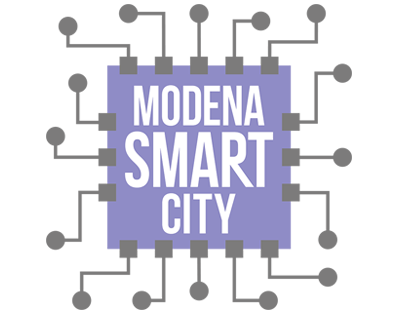 Obiettivo: essere il primo laboratorio urbano nazionale “a cielo aperto” per la sperimentazione, la verifica e la ricerca delle tecnologie di guida autonoma.
SMART MODEL AREA
4
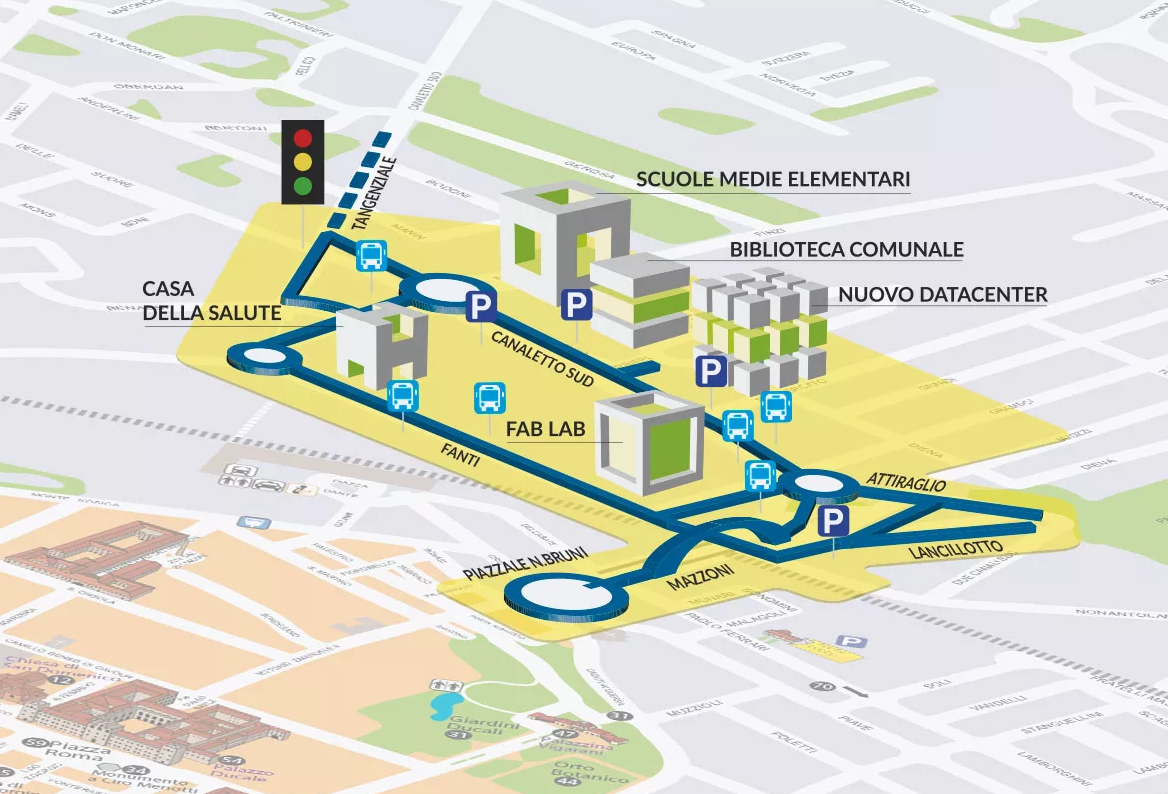 Infrastrutture:
4 semafori interconnessi a sistema cloud
segnaletica digitale
telecamere per riconoscimento ostacoli
sensori interconnessi in rete
OBIETTIVI TESI
5
Progettazione di un’applicazione in grado di mantenere ed elaborare uno stream di dati generato dalle infrastrutture di MASA
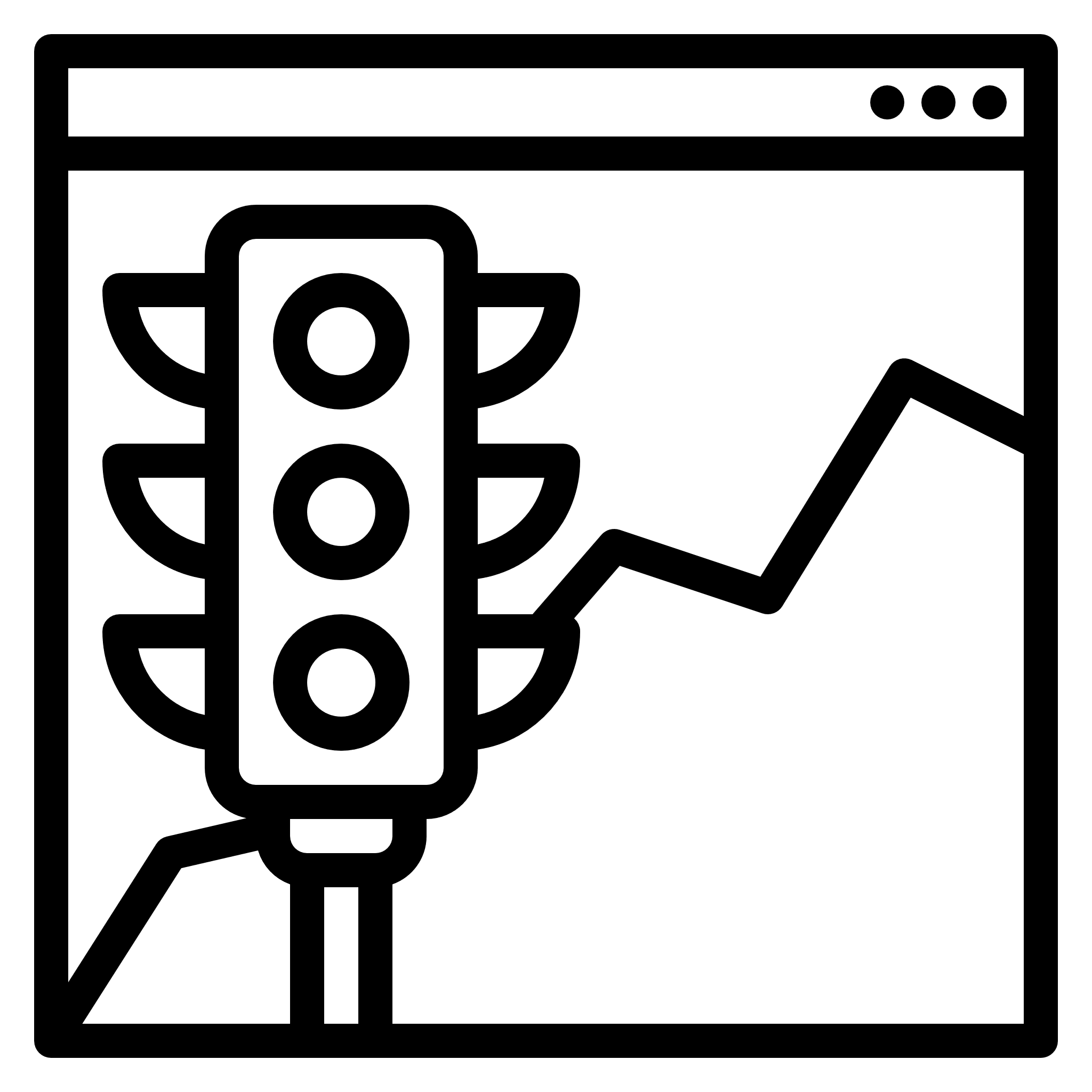 Implementare un’interfaccia in grado di visualizzare il traffico su una mappa interattiva
6
01
02
Esigenze e requisiti
Strumenti
04
03
Scelte progettuali
Valutazione
CASO DI STUDIO
7
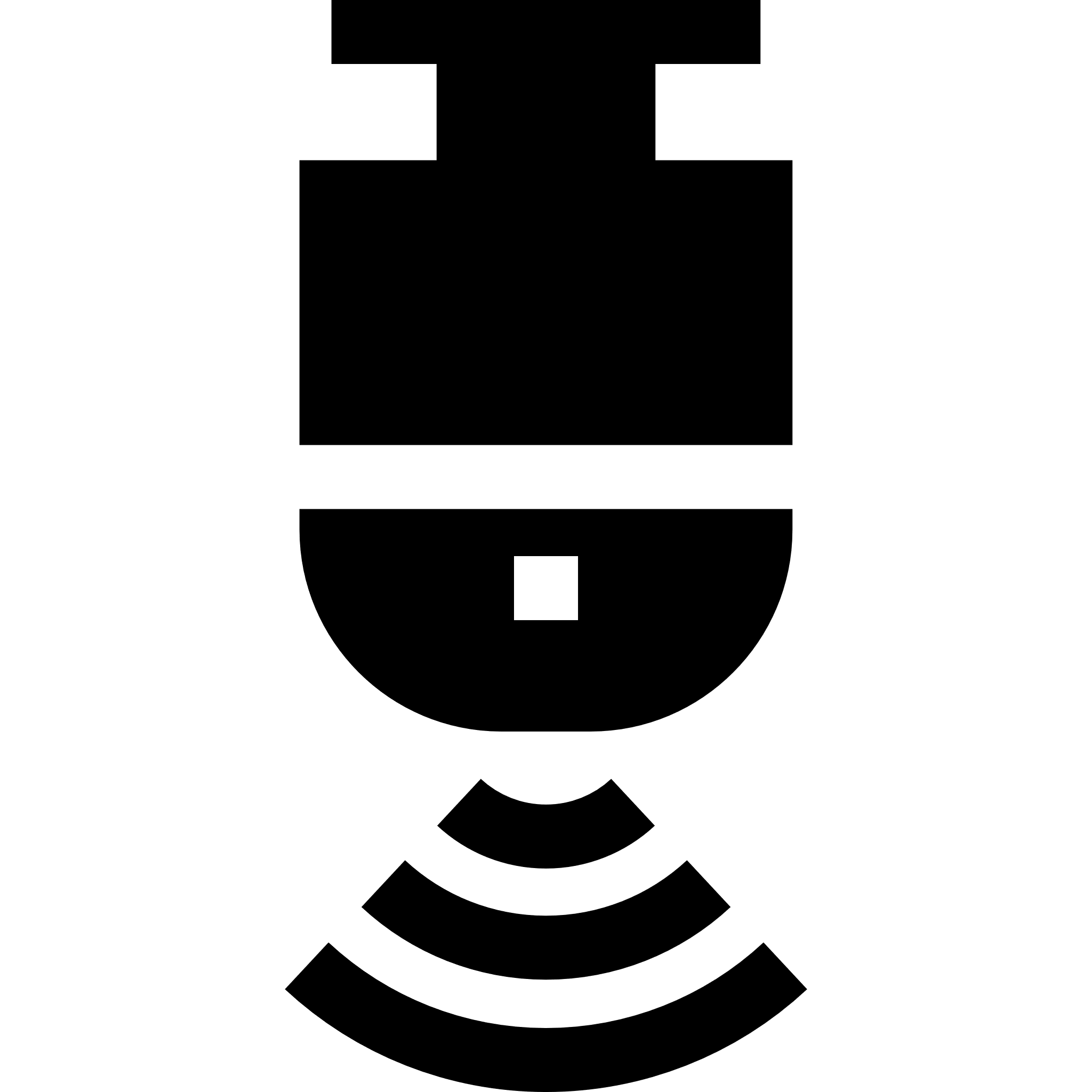 In media, ogni minuto, le telecamere presenti in Smart Model Area producono 250.000 record
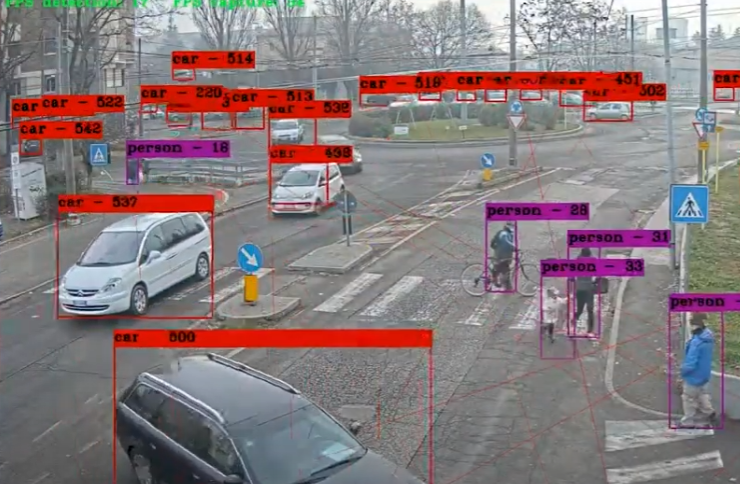 CASO DI STUDIO
8
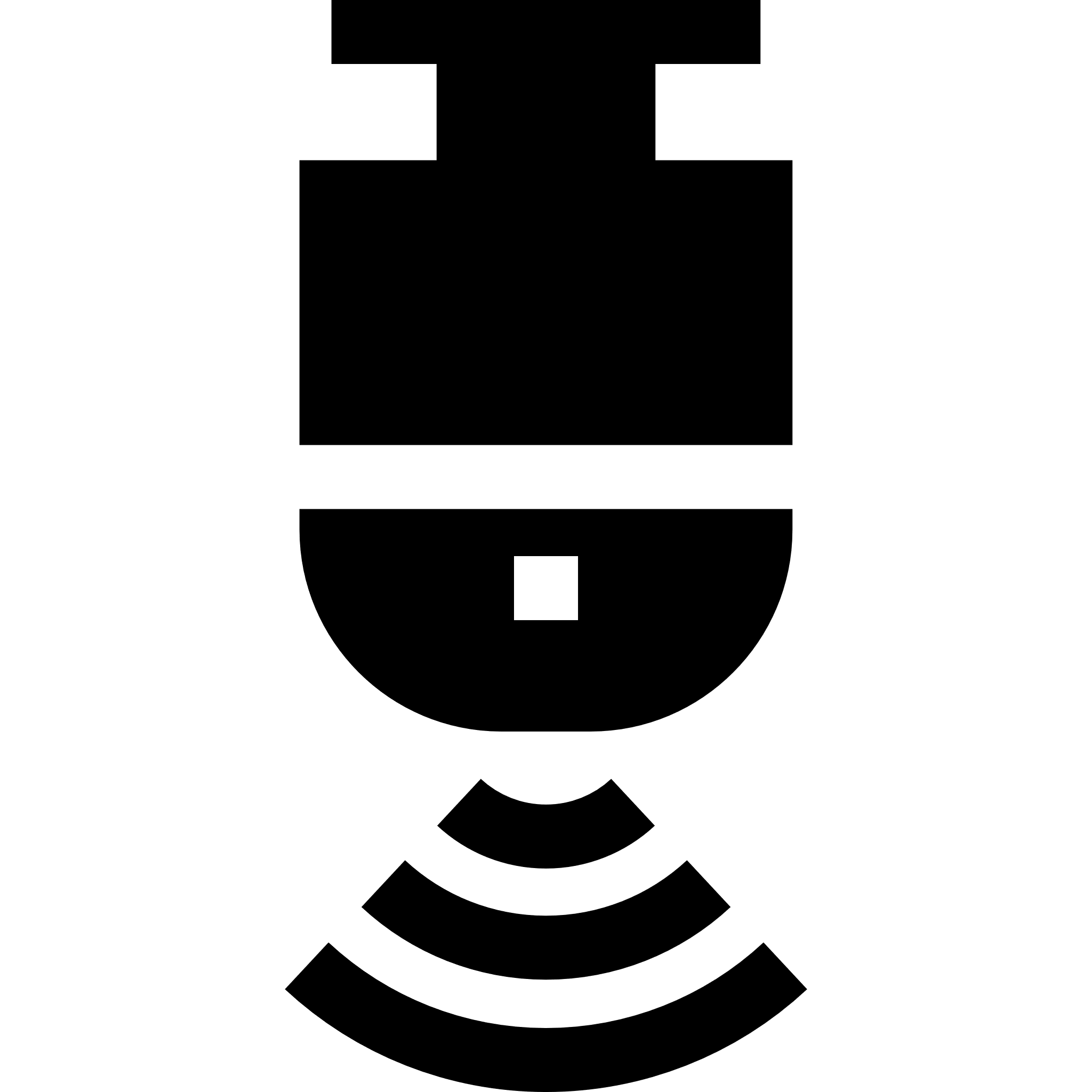 In media, ogni minuto, le telecamere presenti in Smart Model Area producono 250.000 record
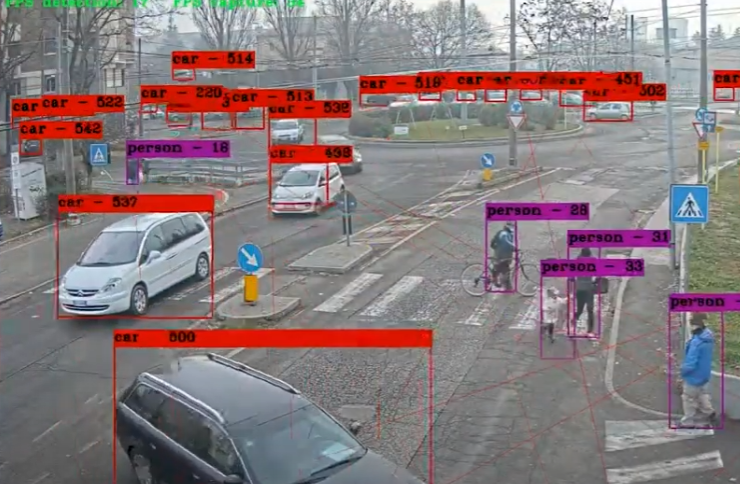 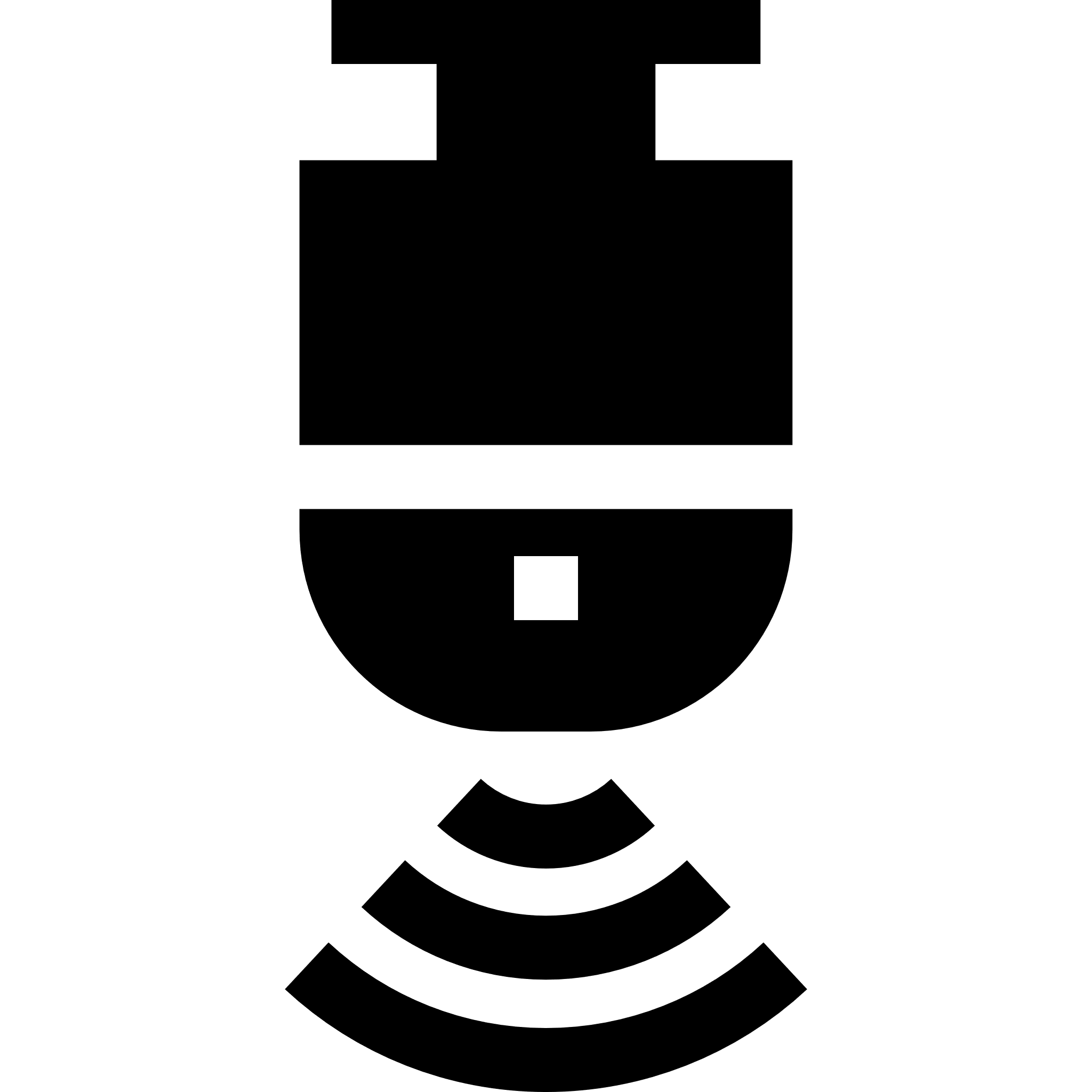 In media, ogni ora, le telecamere presenti in Smart Model Area producono 15 milioni di record
CASO DI STUDIO
9
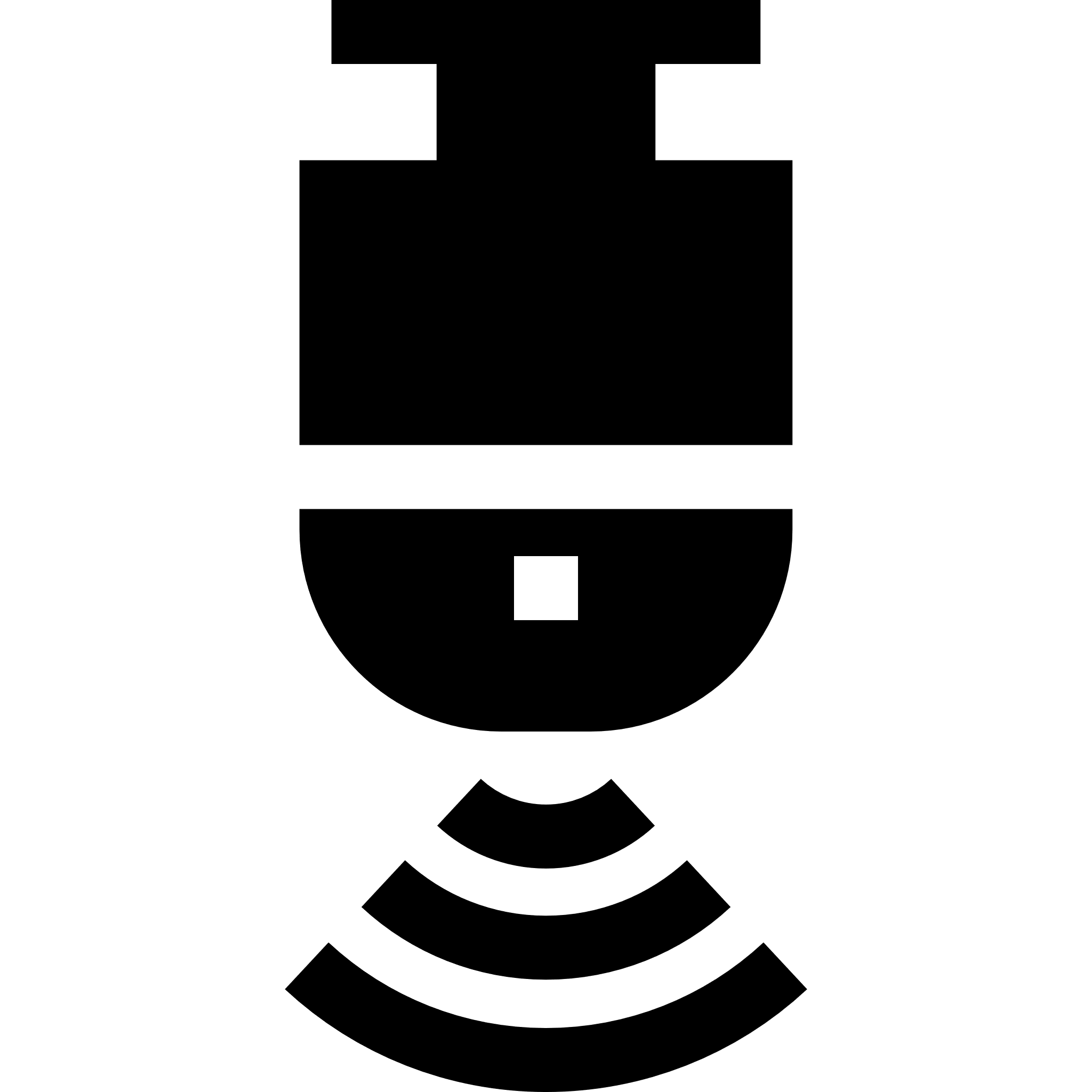 In media, ogni minuto, le telecamere presenti in Smart Model Area producono 250.000 record
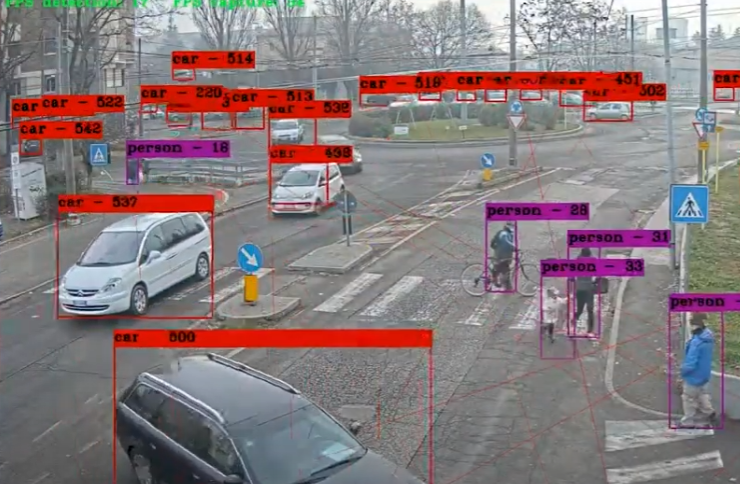 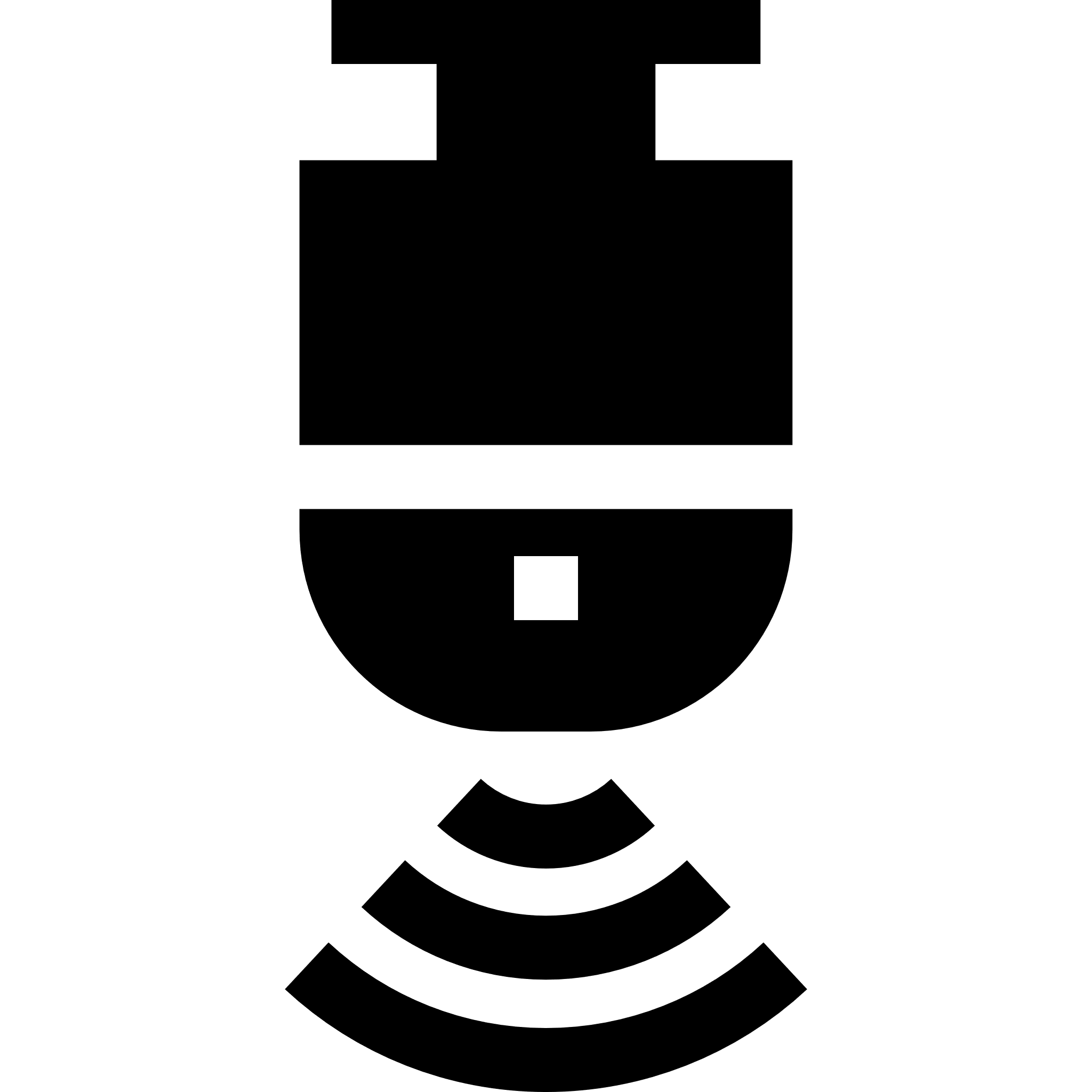 In media, ogni ora, le telecamere presenti in Smart Model Area producono 15 milioni di record
ESIGENZE E REQUISITI
10
Mantenimento dello stream raw
Implementazione di un reverse geocoder
Progettazione di un modello di aggregazione gerarchica temporale dei dati
Visualizzatore del traffico
11
01
02
Esigenze e requisiti
Strumenti
04
03
Scelte progettuali
Valutazione
STRUMENTI
12
Apache Spark
Jupiter
OpenStreetMap
Piattaforma di cluster computing pensato per elaborare una grande quantità di dati in maniera efficiente, semplice e veloce.
Open-Source Web Application che permette di creare e condividere documenti in formato Web.
QGIS
K-d Tree
13
01
02
Esigenze e requisiti
Strumenti
04
03
Progettazione
Valutazione
Sorgente dati
PIPELINE CONCETTUALE
14
14
Visualizzatore dati
Motore di 
elaborazione
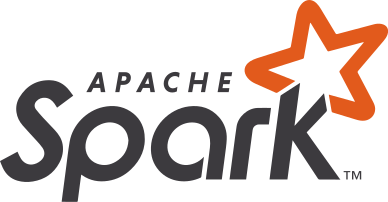 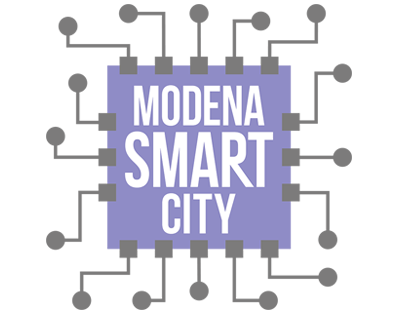 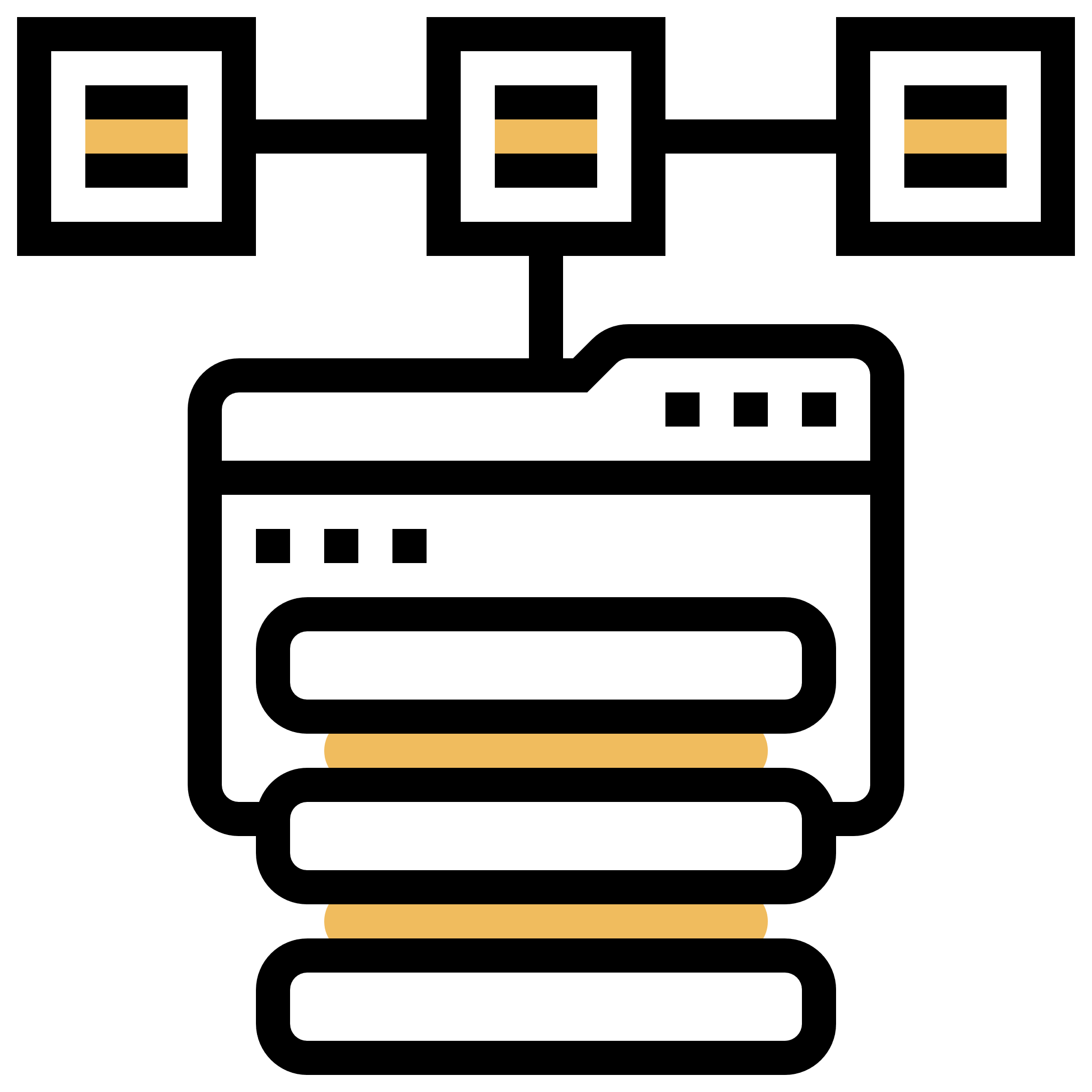 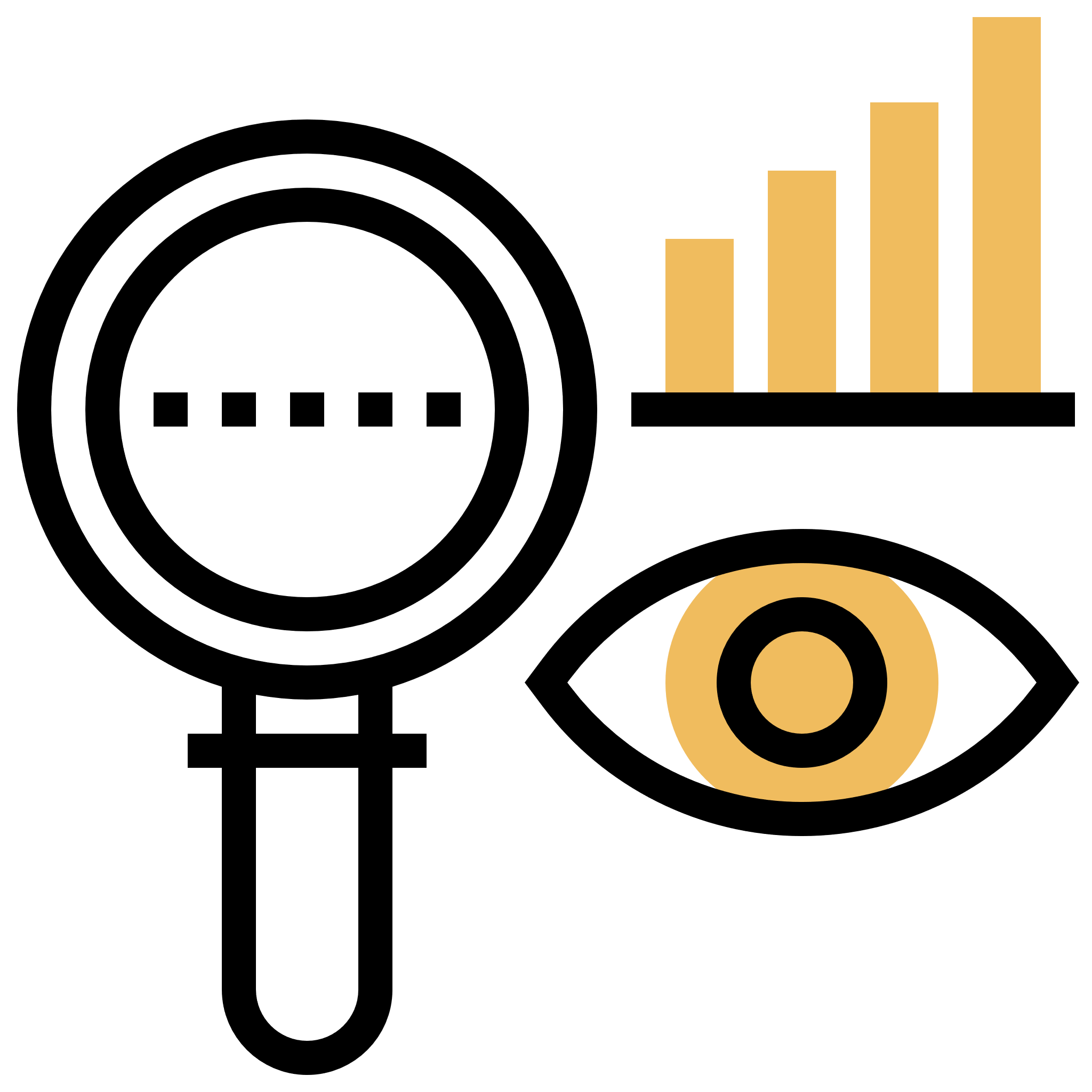 File System 
Distribuito
Reverse Geocoder
REVERSE GEOCODER
15
Creazione dell’albero di ricerca
Estrazione dei dati geospaziali da OpenStreetMap
Esecuzione dell’algoritmo di nearest neighbour
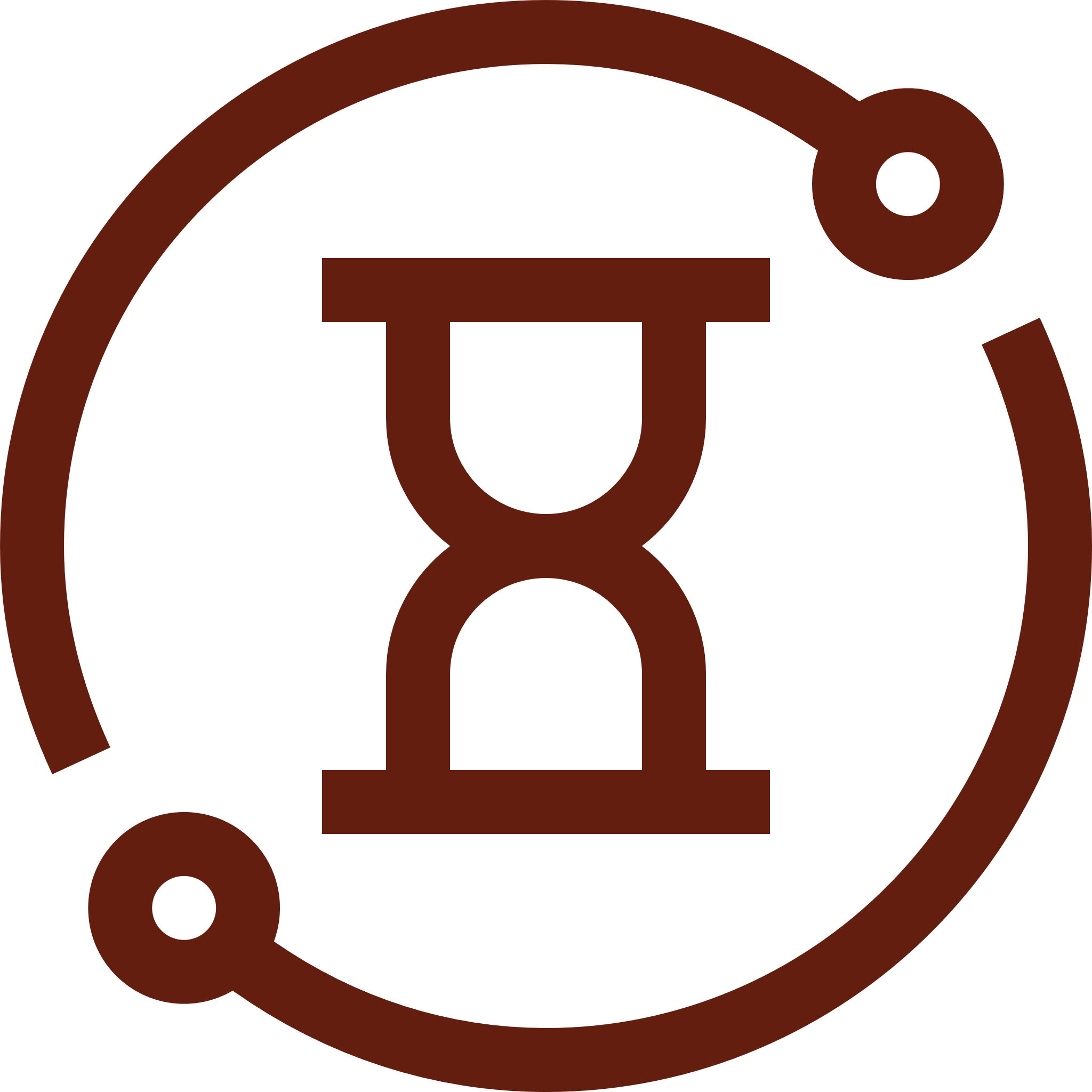 Elaborazione del dataset tramite QGIS
ELABORAZIONE DEL DATASET
16
Obiettivo:  manipolare il dataset geo spaziale al fine di suddividere ogni percorso in tratti di lunghezza pari a 50 metri.
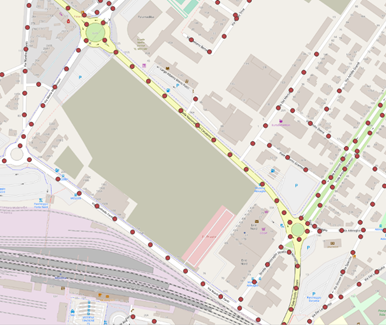 Points Along Geometry: plugin di QGIS che permette di creare punti equidistanti su una linea o un qualsiasi poligono
ELABORAZIONE DEL DATASET
17
Obiettivo:  manipolare il dataset geo spaziale al fine di suddividere ogni percorso in tratti di lunghezza pari a 50 metri.
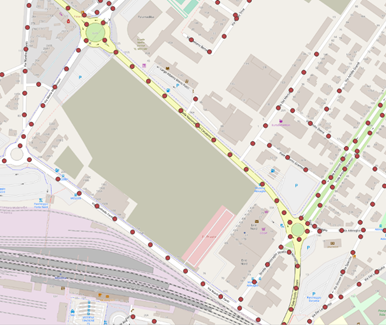 Points Along Geometry: plugin di QGIS che permette di creare punti equidistanti su una linea o un qualsiasi poligono
(44.657732, 10.931114)
(Via Canaletto Sud, tratto 3)
AGGREGAZIONE GERARCHICA
18
Obiettivo: progettare un’aggregazione gerarchica temporale del flusso dati in ingresso con le seguenti ganularità:
1 minuto
15 minuti
1 ora
1 giorno
Problema: il framework Structured Streaming di Apache Spark non supporta aggregazioni a catena su streaming DataFrame.
19
Soluzione: calcolare l’aggregato a granularità più fine e memorizzarlo nel sistema. In seguito caricarlo su una struttura dati per calcolare l’aggregato alla granularità successiva.
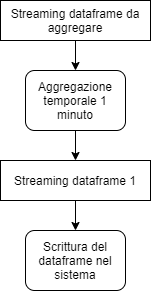 20
Soluzione: calcolare l’aggregato a granularità più fine e memorizzarlo nel sistema. In seguito caricarlo su una struttura dati per calcolare l’aggregato alla granularità successiva.
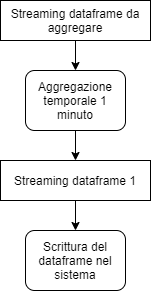 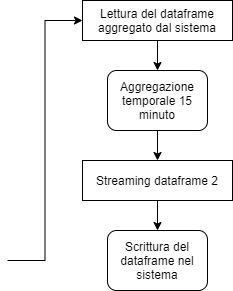 21
Soluzione: calcolare l’aggregato a granularità più fine e memorizzarlo nel sistema. In seguito caricarlo su una struttura dati per calcolare l’aggregato alla granularità successiva.
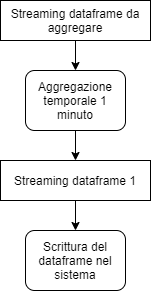 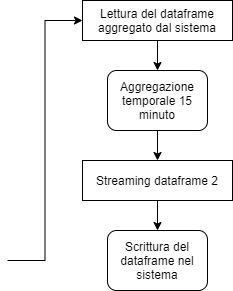 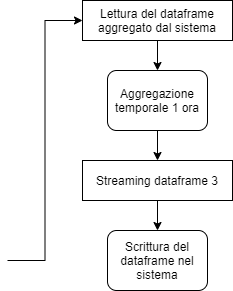 22
Soluzione: calcolare l’aggregato a granularità più fine e memorizzarlo nel sistema. In seguito caricarlo su una struttura dati per calcolare l’aggregato alla granularità successiva.
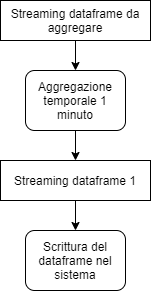 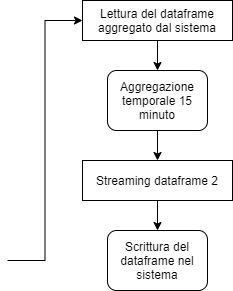 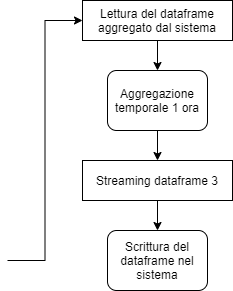 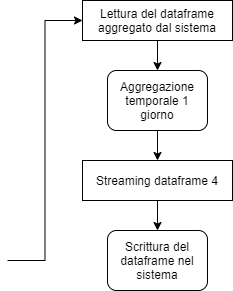 VISUALIZZATORE DEL TRAFFICO
23
Possibilità di visualizzare il traffico su una mappa interattiva fornita dalla libreria Python Folium
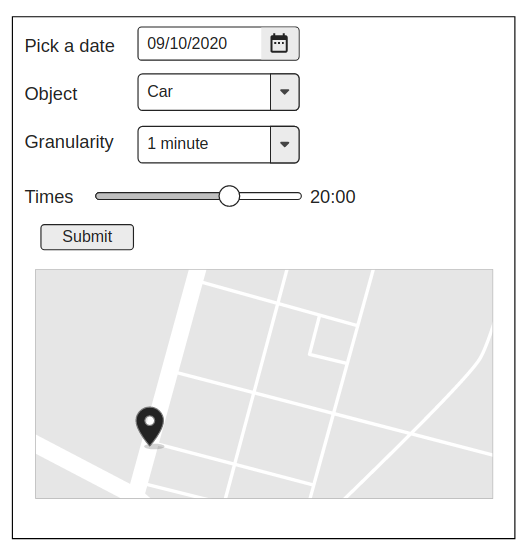 Possibilità di selezionare tramite appositi filtri la data, il tipo di veicolo, il tipo di granularità e l’orario
Il colore associato al traffico dipende dalla densità di veicoli nella finestra temporale selezionata:
< 6 colore verde (traffico scorrevole)
>= 6 e < 13 colore arancione (qualche rallentamento)
>= 13 colore rosso (traffico intenso)
24
01
02
Esigenze e requisiti
Strumenti
04
03
Progettazione
Valutazione
PERFORMANCE APPLICATIVO
25
Prestazioni
Memory
Tempo
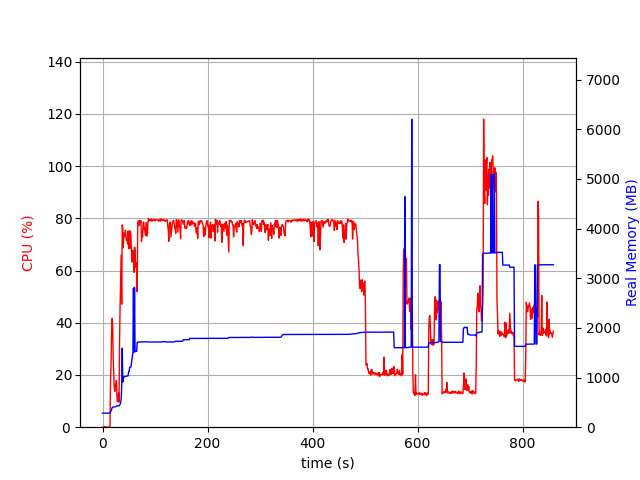 Media: 1901,26 MB
14 minuti e 29 secondi per elaborare un’ora di flusso dati
73.6%
CPU
Nei primi 500 secondi si ha un consume medio di CPU pari al 78.4%. Questa fase corrisponde alla prima aggregazione
Il test delle performance è stato eseguito su una singola macchina con:
CPU: AMD Ryzen 3500U
8 GB di RAM
Grafico prestazionale dell’applicativo in termini di uso di memoria e CPU per elaborare i dati generati in un’ora
PERFORMANCE REVERSE GEOCODER
26
Precisione
Nominatim
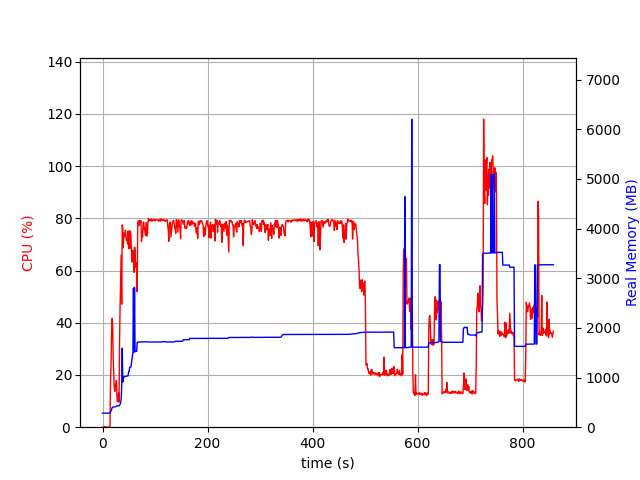 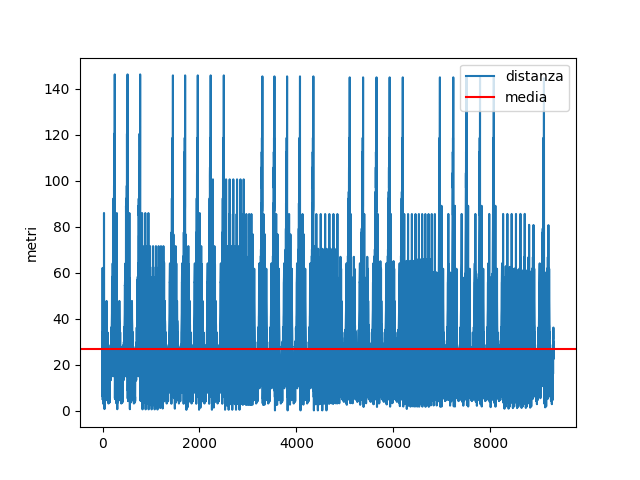 5000 volte più performante rispetto al reverse geocoder di Nominatim
Inferiori a 10 millisecondi per risolvere 100 query
Tempo
10 ms
Inferiore a 10 millisecondi per risolvere 100 query
Il test delle performance è stato eseguito su una singola macchina con:
CPU: AMD Ryzen 3500U
8 GB di RAM
Grafico della precisione del reverse geocoder
27
SVILUPPI FUTURI
28
Analisi del traffico per futuri progetti
Analisi del livello di inquinamento
Monitorare gli stati dei parcheggi
Analisi
Algoritmi di Machine Learning per la previsione del traffico
Algoritmi di Machine Learning per prevedere la disponibilità dei parcheggi
Machine Learning
29
Grazie per l’attenzione